LPHA OFFICE Hours
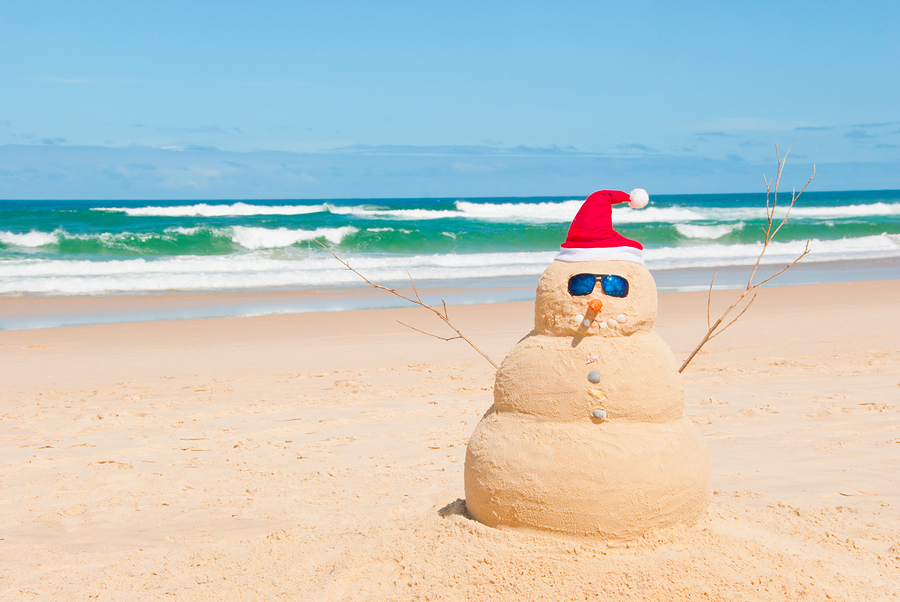 12/14/2022
Agenda
Vaccine Updates 
Lot expiry extensions 
Bivalent updates
Moderna- 6 months through 5 years 
Pfizer-BioNTech - 6 months through 4 years 
Standing Orders  
Highlights from LPHA events for vaccination 
Warren County
Pike County 
Budgets for remaining project year 
Reminders 
Invoices due date
Vaccine Updates
Lot Expiry Extensions:  Moderna Monovalent 
https://modernacovid19global.com/en-US/vial-lookup 
Should carry some Monovalent but not a lot
Distributors may ship vaccines with Less than 30 days shelf-Life
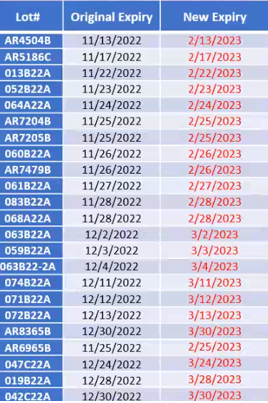 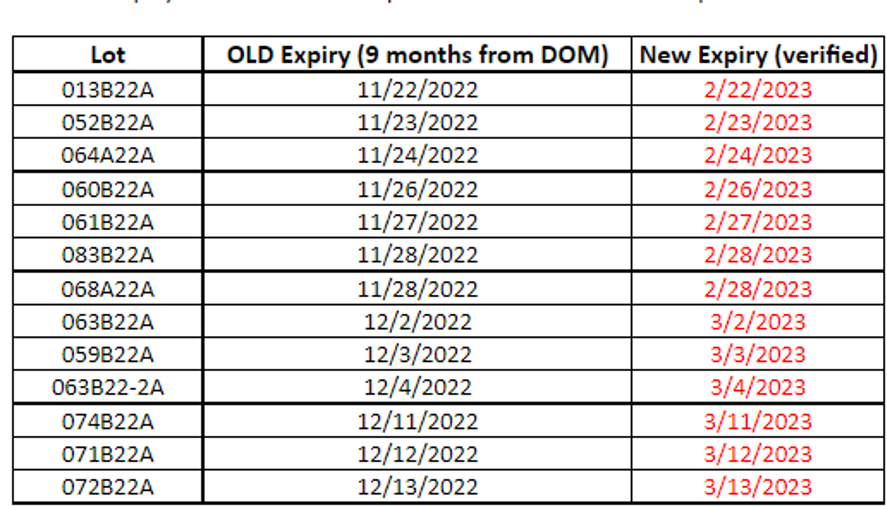 Vaccine Updates
Pfizer Lot Expiry Extensions
https://lotexpiry.cvdvaccine.com/
All of the TRIS products now expire 18 months from Date of Manufacture (DOM) if kept in an ULT Freezer
Should carry some Pfizer Monovalent
Distributors may ship vaccines with less than 30 days shelf-life
Expired COVID-19 vaccines in SMV
If the vaccine is no longer showing in SMV
You will need 
Go into vaccines on hand
Change status to depleted/expired vaccine and search for lot numbers 
 Change the expiration date and it will move back into vaccines on hand 
If the vaccine is still in SMV 
You will need to go in and adjust the expiration dates
Moderna Bivalent Booster for children 6 months through 5 years of age
Dose is 0.2mL/ 10 mcg
2 doses per vial
Stored in freezer for up to 12 months 
Stored in refrigerator for 30 days
Store at room temperature for up to 24 hours 
Once punctured discard after 8 hours  
Do not refreeze unthawed vials
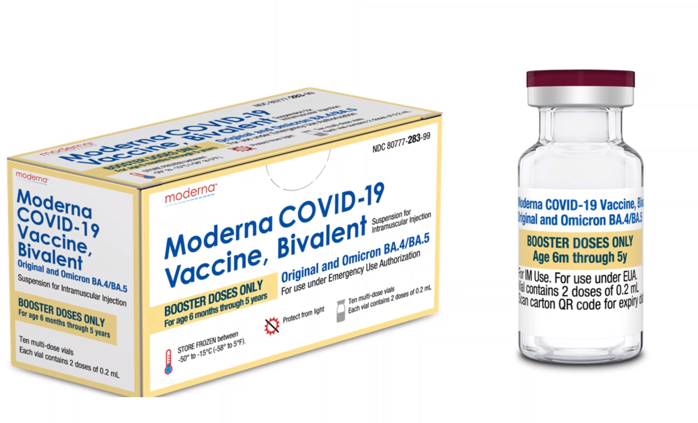 If the fluid in the vial is discolored or has particles do not use
Moderna Schedule for 6 months through 5 years of age
Monovalent                                    Monovalent                                          Bivalent 
                                 4-8 weeks later			8 weeks later 																																																			
Individuals that received a Pfizer product are not eligible for the Moderna Bivalent
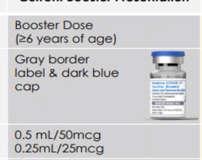 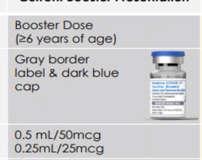 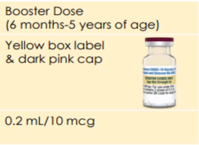 Pfizer-BioNTech Bivalent Vaccine for 6 months through 4 years of age
This is not a booster dose but part of the primary series 
10 doses in the vial 
Dose is 0.2mL (3 mcg)
Dilute with 2.2mL of accompanying diluent 
Discard after 12 hours of dilution (cap puncture)
Store un-punctured vaccine vials	
UTL Freezer up to 18 months
Refrigerator up to 10 weeks
Pfizer-BioNTech Bivalent Vaccine for 6 months through 4 years of age
Please not the vaccine vials for the Pfizer-BioNTech Monovalent and Bivalent is identical the only difference is the word Bivalent
This is a 3 dose series 
The new schedule is:
Dose 1  Pfizer-BioNTech Monovalent COVID-19 Vaccine  (4-8 weeks later dose 2)
Dose 2  Pfizer-BioNTech Monovalent COVID-19 Vaccine (8 weeks later dose 3)
Dose 3 Pfizer-BioNTech Bivalent COVID-19 Vaccine
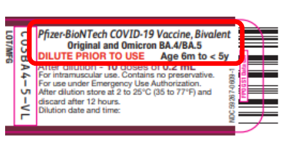 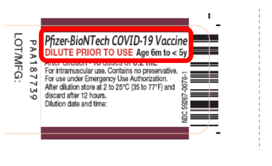 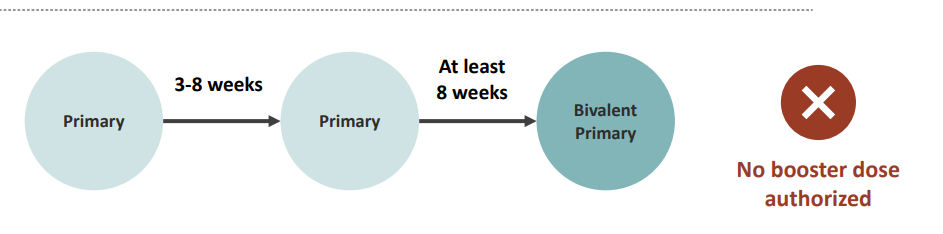 Pfizer-BioNTech COVID-19 Vaccines are not interchangeable with the Moderna COVID-19 vaccines for this age group
Pfizer-BioNTech Bivalent Vaccine for 6 months through 4 years of age
If a child in this age group has already received their Primary Pfizer-BioNTech vaccine series 
At this time they are not eligible for any further doses including the bivalent 
As soon as they age up they may receive a bivalent booster for the new age group
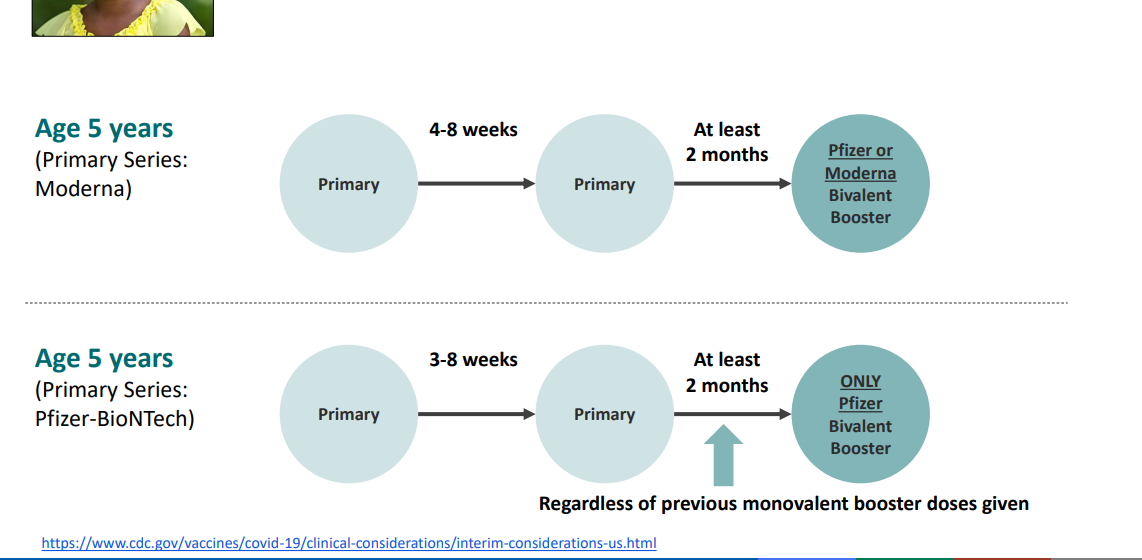 Mixed Series for children 6 months – 4 years
Pfizer-BioNTech: Children aging up during the primary series
May receive either
The 3 dose primary series for children 6 months through 4 years of age 
      



The 2 dose primary series for children 5 – 11 years of age and a bivalent booster
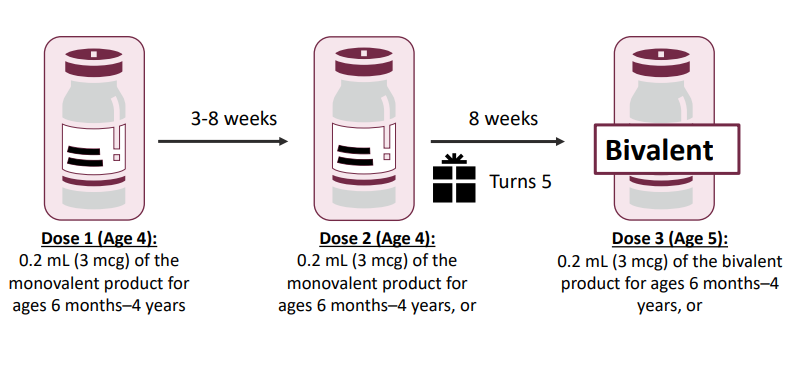 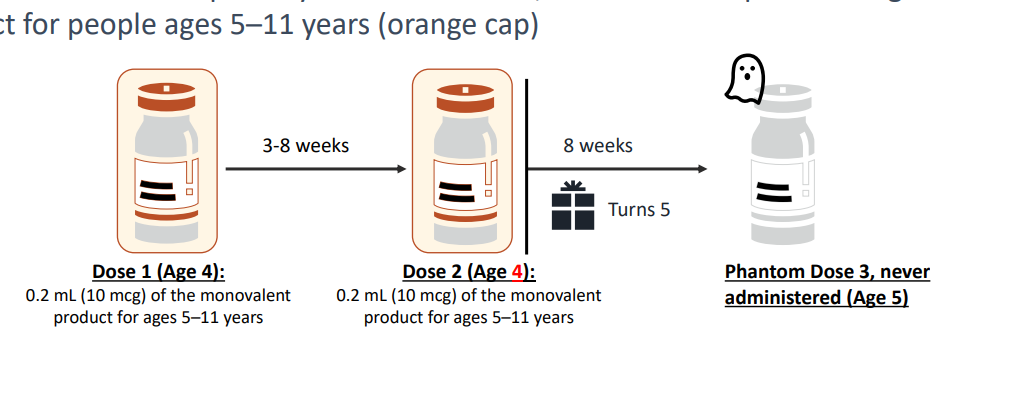 Standing Orders
Revised Standing Orders Pfizer-BioNTech COVID-19 vaccines for children 6 months-4 years of age  and Moderna vaccines are being updated and should be posted this week
 Please Note
Once the vaccine is available commercially the standing orders will be rescinded 
Start now working with your medical providers to start the process of creating your own standing orders  
Need assistance let me know
Vaccine Errors
Vaccine Errors
Remember you must report all Errors regarding COVID-19 vaccine to VAERS
Develop a plan for storing the vaccines 
Clearly label all individual syringes containing the vaccine
Check
Right Patient
Right Vaccine
Right Time 
Right Dose
Right Documentation
Right Route
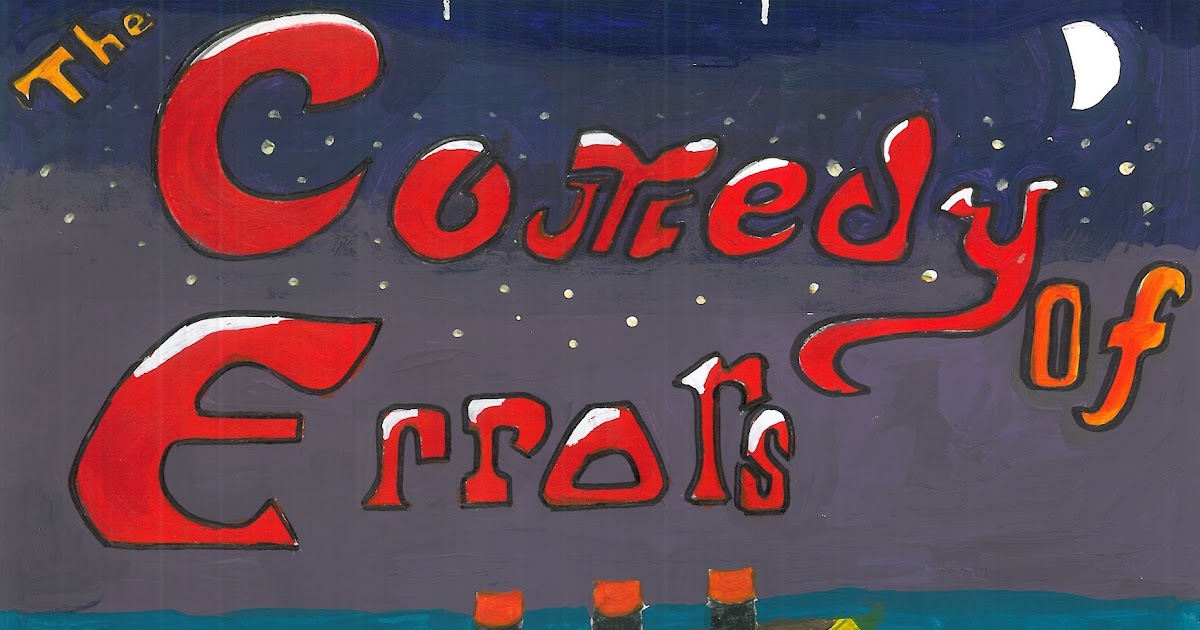 Highlights from LPHA events for vaccination
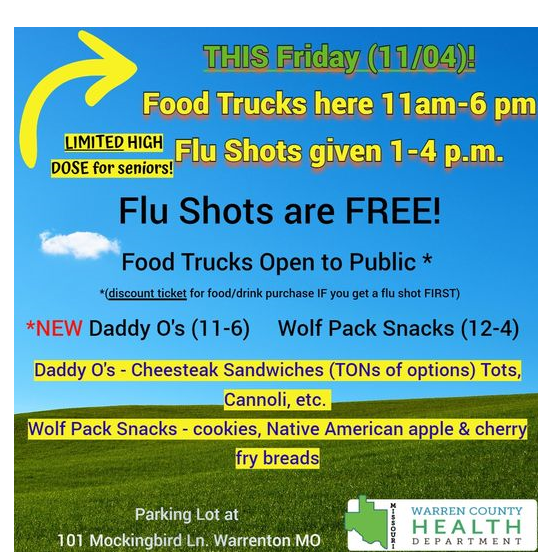 Warren County Health Department 
Food Truck Flu Events
8 dates ( held during morning of afternoon)
Different Food Trucks were on the lot 
Participants were given a $2 coupon to use at the food trucks for anyone receiving a flu shot who was 19 years and older 
Participants who wanted a COVID-19 vaccine were given the opportunity to make an appointment during the event
380+ adult flu vaccines were administered
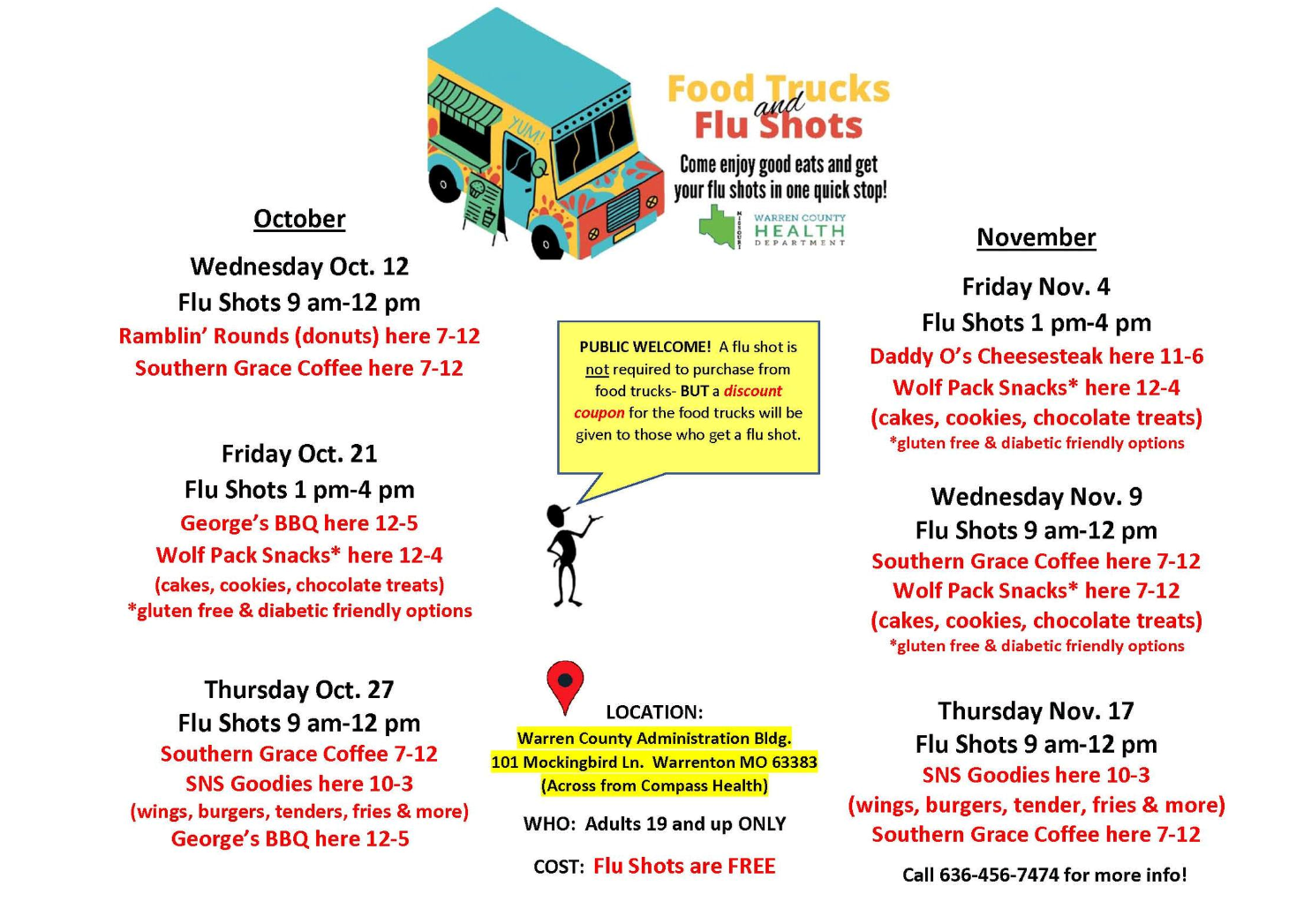 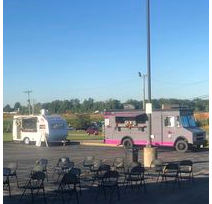 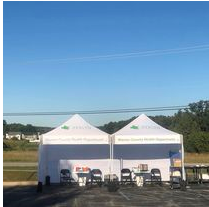 Highlights from LPHA events for vaccination
Pike County
Migrant worker outreach 
Andrew County  
Outreach efforts to local communities
Budgets for Remaining funds
For your remaining funding 
Put together a 12 month budget
Personnel and Fringe
Supplies
Software
Mass Vax
Indirect 
Send this budget into Tanya McMillan along with your January invoice on 2/5/23-2/15/23  
She will then send you a new invoicing template
Budgets for Remaining funds
Remember
Purchases of $1000.00 or more for a supply item must be preapproved by myself or Afra 
Quotes with the email 
Our response will also be sent to Tanya
Additional Funding Request
To be eligible
You must have spent at least 80%
Apply on or before 12/31
You will receive a Project Narrative Template 
Activities should be slated to begin Jan 1, 2023- Jan 31, 2024
Submit the Completed Narrative to myself and Afra 
We will score you submission
After you submit your Narrative Afra will send the budget template
Submit the budget template back to Afra
Calls going forward
Project Narrative Offices hours will be held through January 2023
To help with questions regarding budgets and narrative 
This call will end unless a major change occurs with the Vaccine 
Your regional nurses still are here to answer questions
Nina Nation
Nikita Hargrove
Steve Burrows 
Val Seyfert  (retiring 12/15/22) – Contact Lana Hudanick and Afra Hussain with questions 
 as well as
Lana Hudanick 
Afra Hussain
What Questions do you have
?
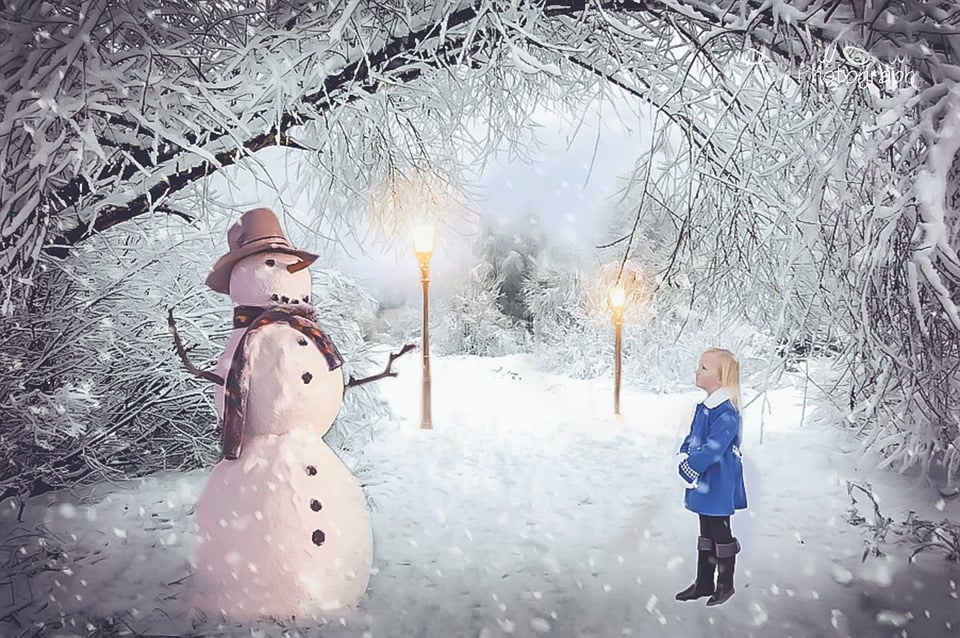 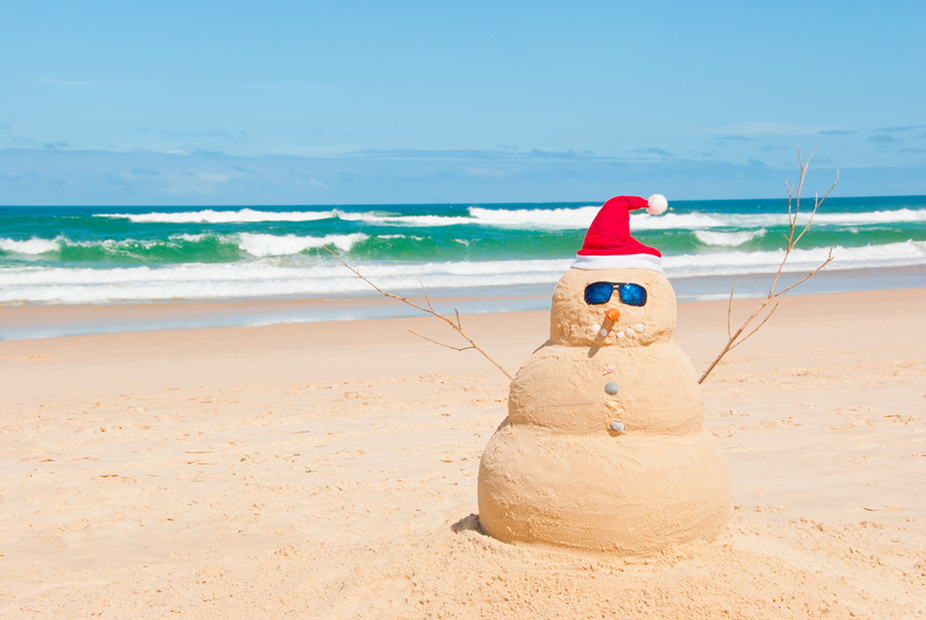